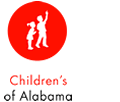 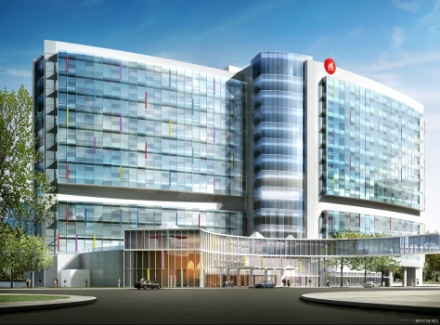 Children’s of Alabama
PHYSICIAN’S GUIDE
to Micromedex
360 Care Insights
Use Page Down to advance through Guide
What is 360 Care Insights (CI)?
	Formerly known as MData & Clinical Xpert
360 CI provides view only access to real time patient information collected from Children’s of Alabama (CoA) hospital systems including lab, radiology & pharmacy

 Information is presented in a consolidated web-based view via a desktop computer or a mobile device such as an iPhone
Icons for Access to 360 CI
Look for these icons
on Children’s computer Desktop
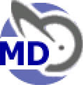 on iPhone
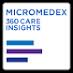 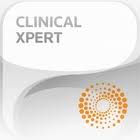 360 CI is accessible on & off campus via an iPhone with Internet access if the app is loaded and setup properly
Web Address for Access
Enter the following address in
Internet Explorer
(Chrome and other browsers may not function properly)

On Children’s Campus: mdataweb

Off Campus: mdataweb.chsys.org
Login Screen
On Computer
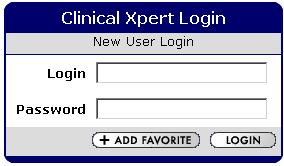 Via Internet Explorer:- Your Login ID will be “phy” followed by your physician/resident number assigned by Medical Staff Services - MSS@ChildrensAL.org- Your initial password will be uppercase “WELCOME” and you will be required to change this before you are able to login
On iPhone
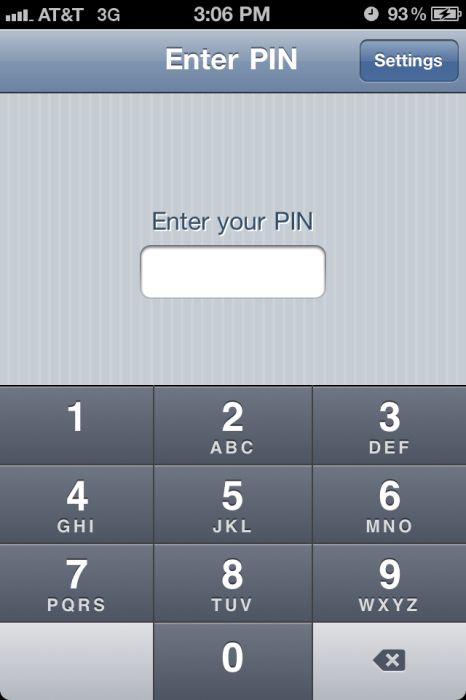 On an iPhone or mobile device: Your initial PIN will be “1111” and you will be required to change this before you are able to login
Patient List
The Patient List will be the first screen that displays in 360 CI on Internet Explorer or a mobile device
On Computer
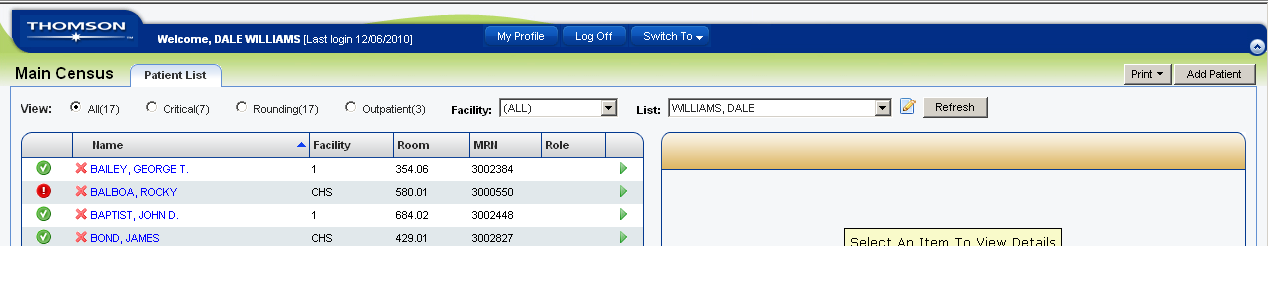 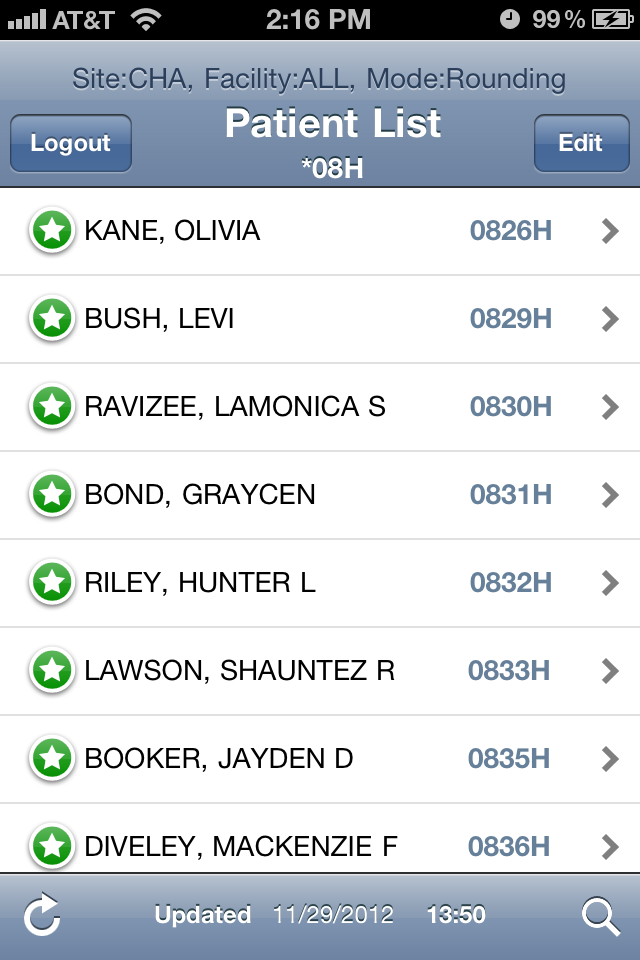 On iPhone
<patient name>
<patient name>
<patient name>
Subscribe to Lists
Select the list(s) to which you would like to subscribe or unsubscribe
On Computer
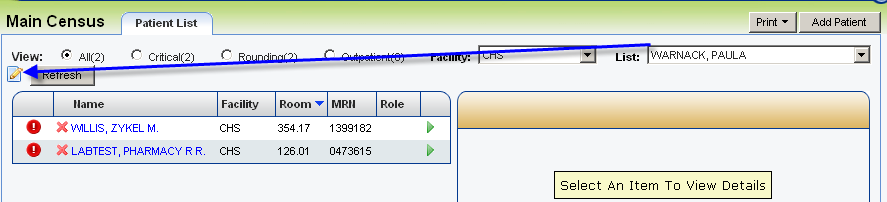 Select the pencil & paper icon
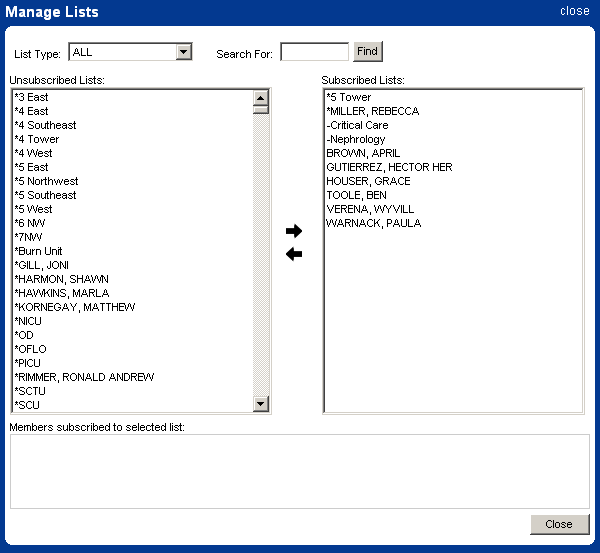 Use a computer to access the web-based version of 360 CI to make List subscription changes as this functionality is not available on mobile devices
Viewing Patient List
- Select the List of patients to you would like to view
 (ALL) shows all patients for all subscribed lists (will take longer to load)
On Computer
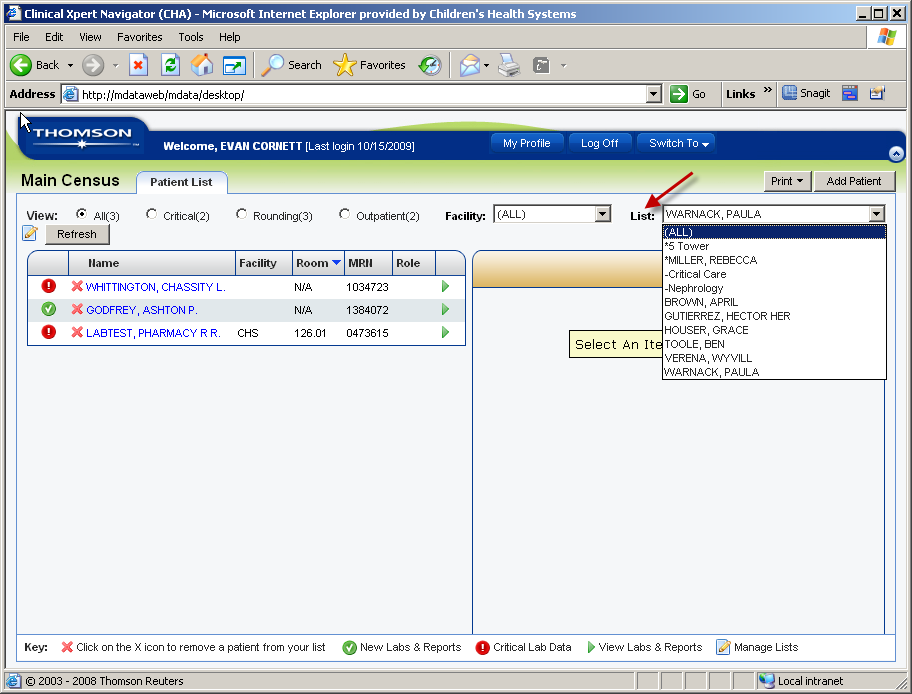 On iPhone
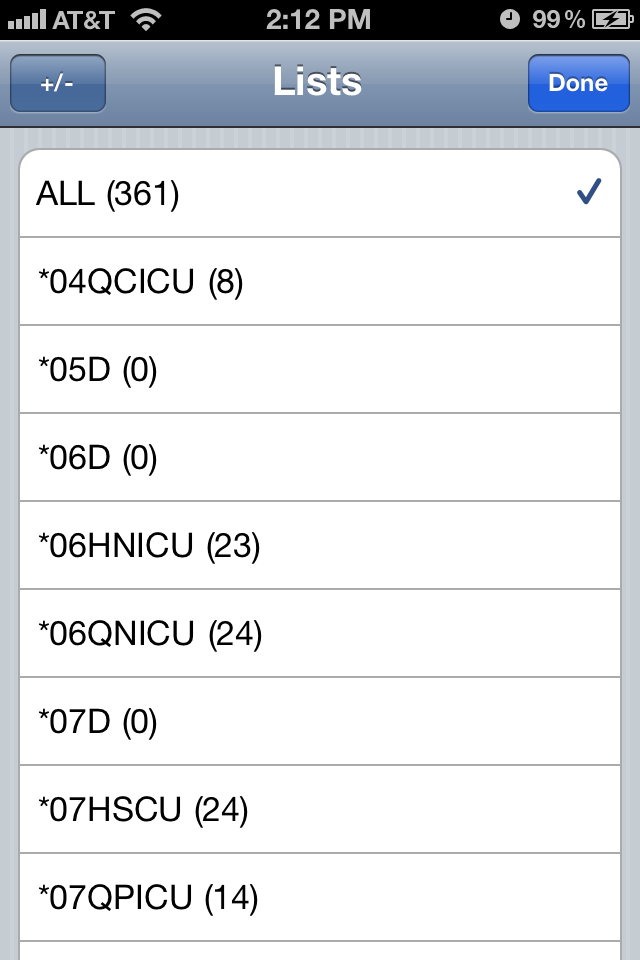 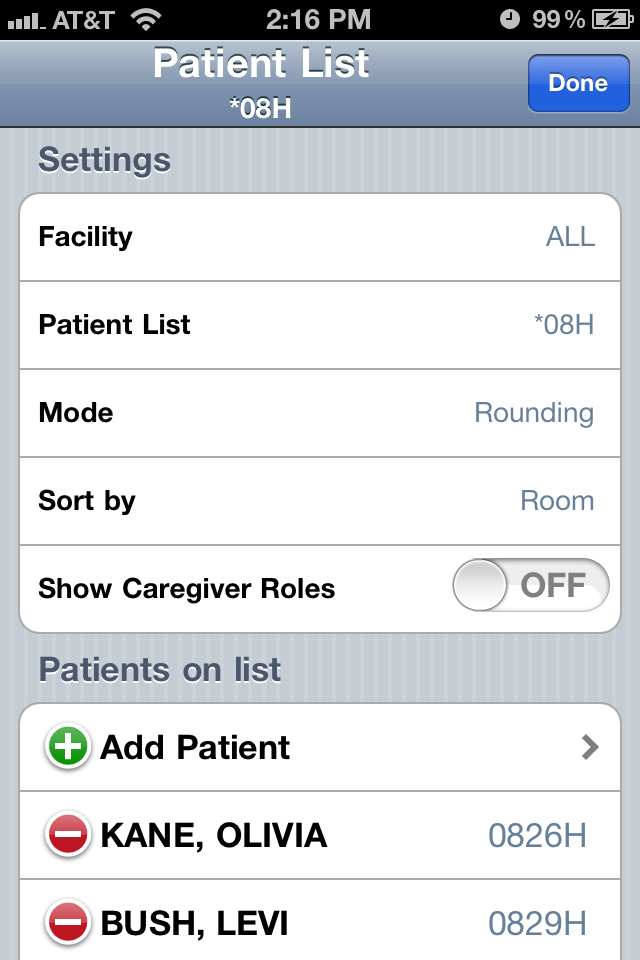 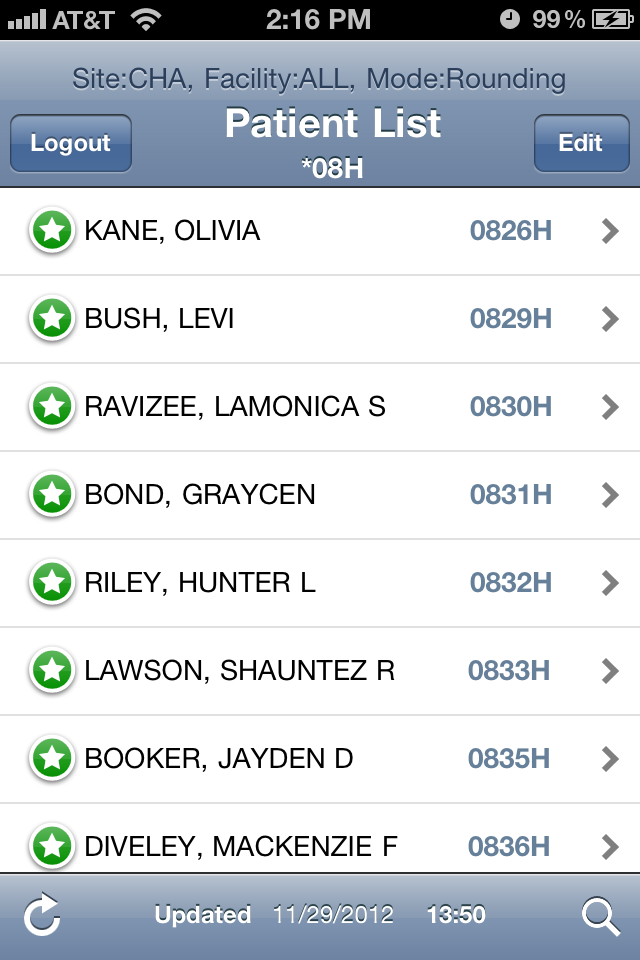 Patient List Modes
All - Displays all patients
Critical - Displays only patients with a critical lab value
Rounding - Displays all inpatients for the lists to which you are subscribed 
Outpatient -Displays all outpatients
On Computer
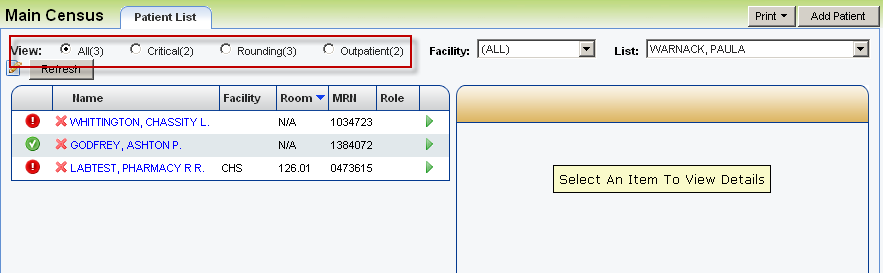 On iPhone
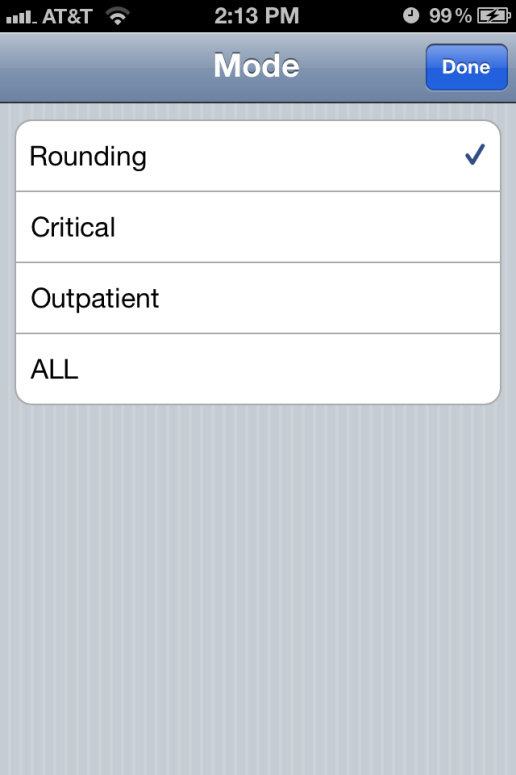 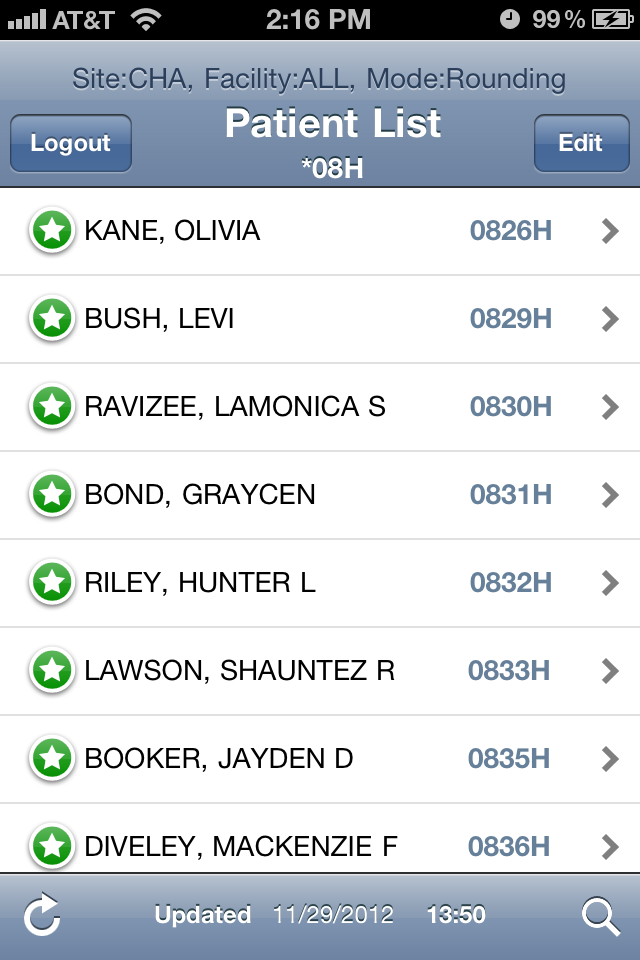 *Always Sync to update Patient List after changing the Mode on a mobile device
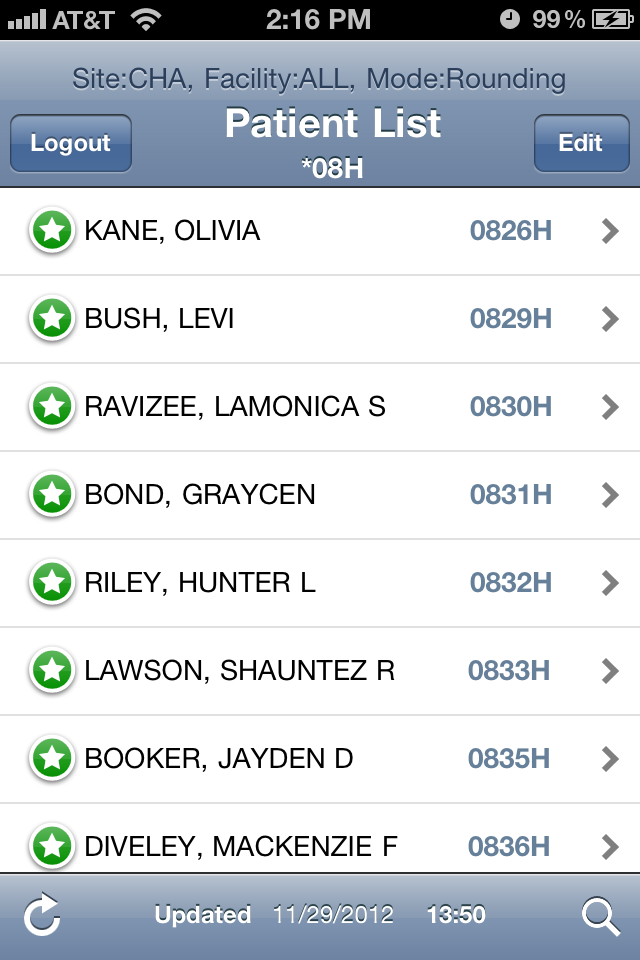 Adding Patients
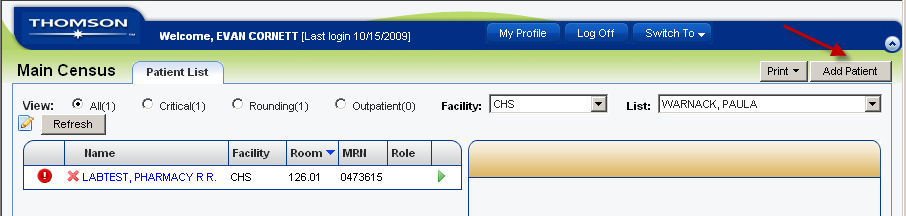 On Computer
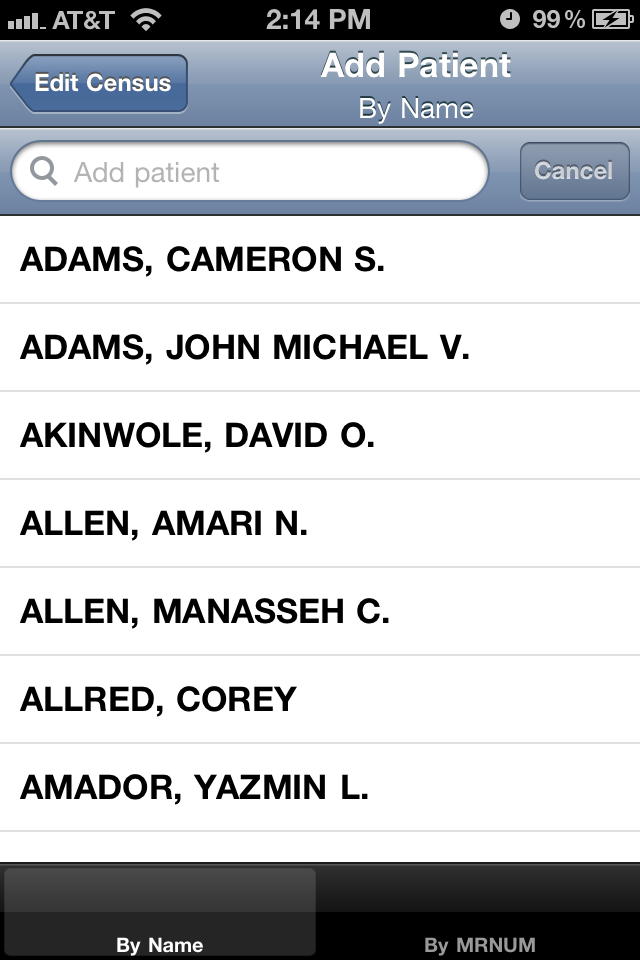 On iPhone
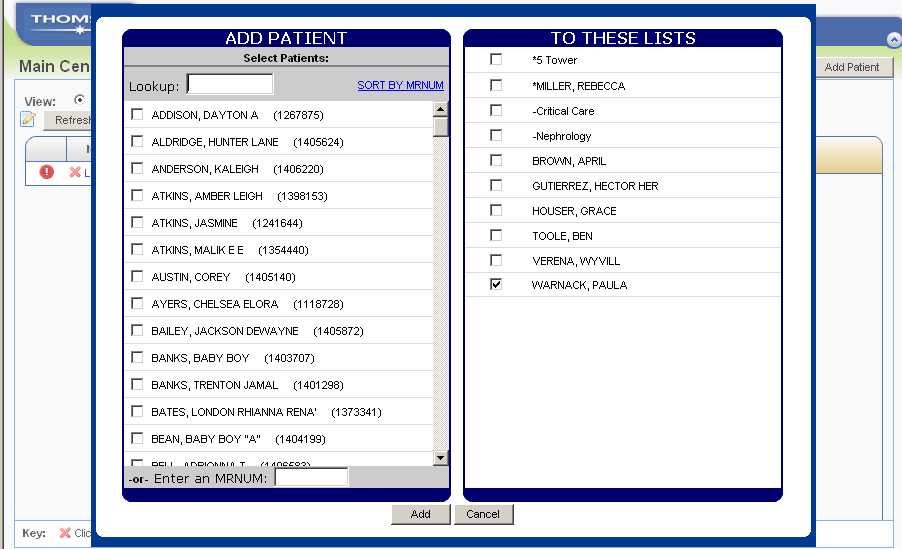 *Always Sync      after adding any patients on a mobile device
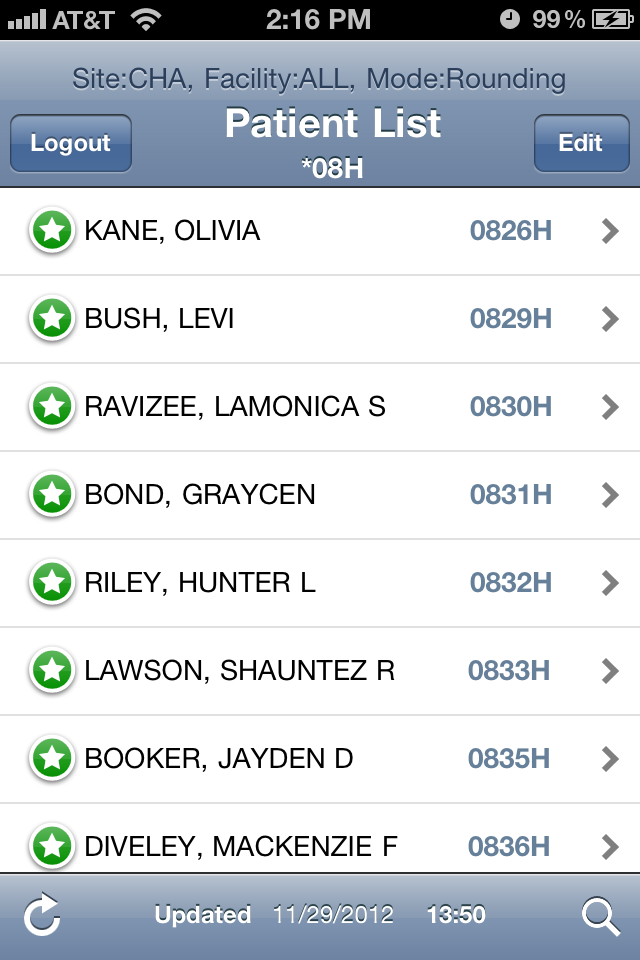 To manually add a patient to a List, search for the patient by Name or 7 digit Medical Record Number (MRNUM) and then select the patient name & the List to which the patient should be added

Patients adds should only be temporary & all manually added patients must be manually deleted
Deleting Patients
On Computer
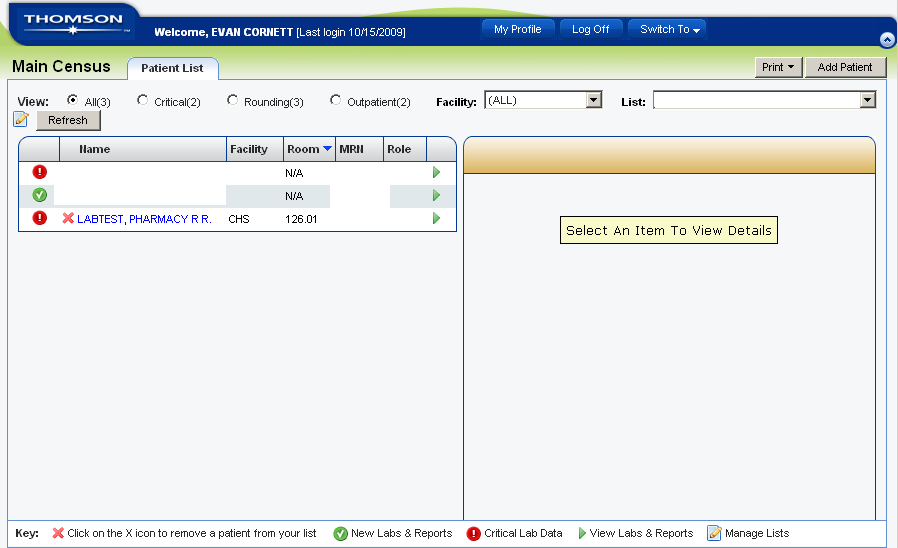 The red X indicates that a patient was manually added to a list; click the X to remove the patient
Note: “N/A” in Room column indicates an outpatient or a manually-added inpatient who has been discharged
On iPhone
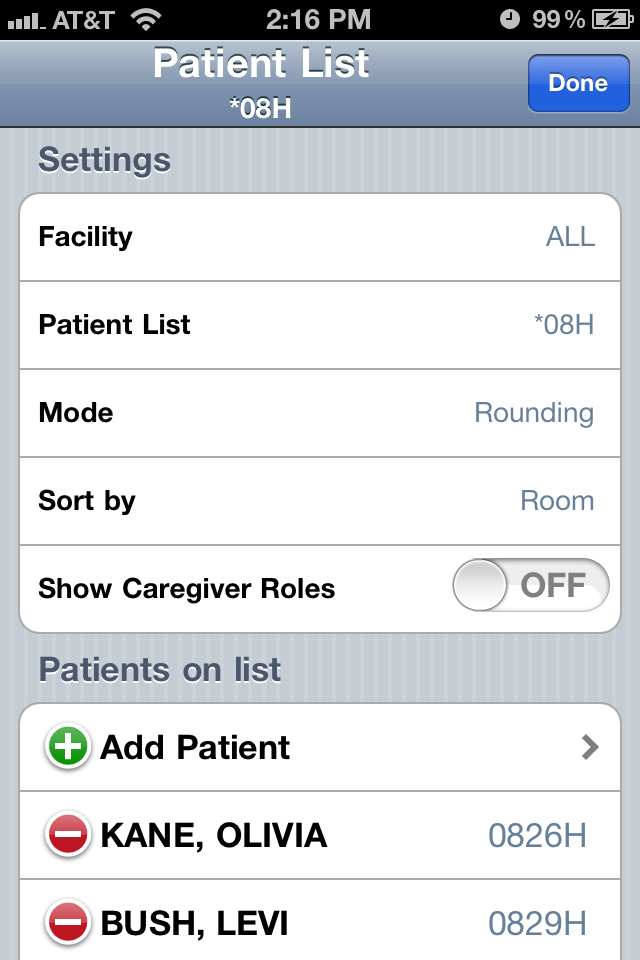 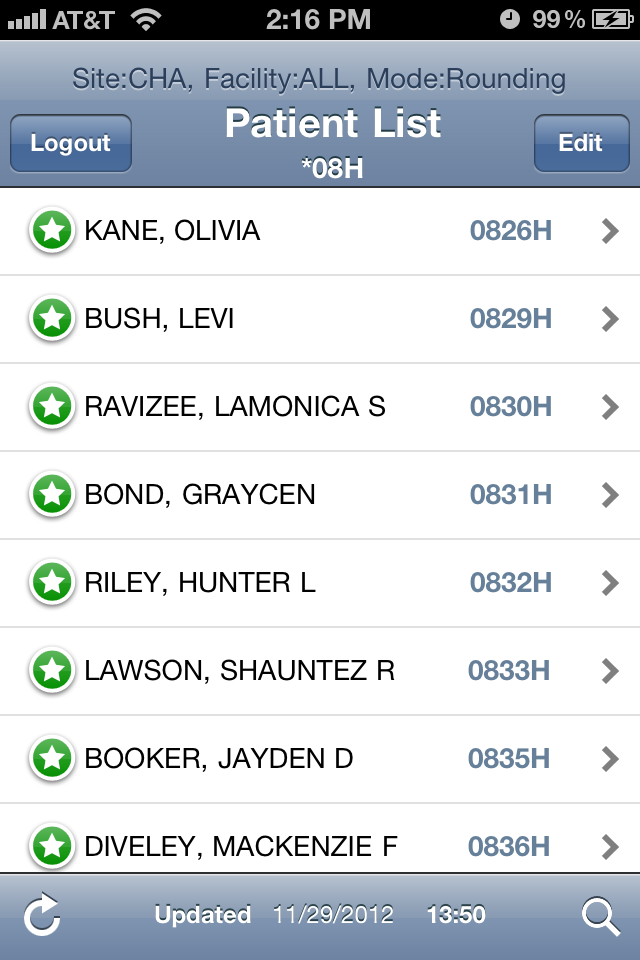 <patient name>
<patient name>
The     symbol allows removal of a patient that was manually added to a list; select     to Remove (or Hide if not manually added)
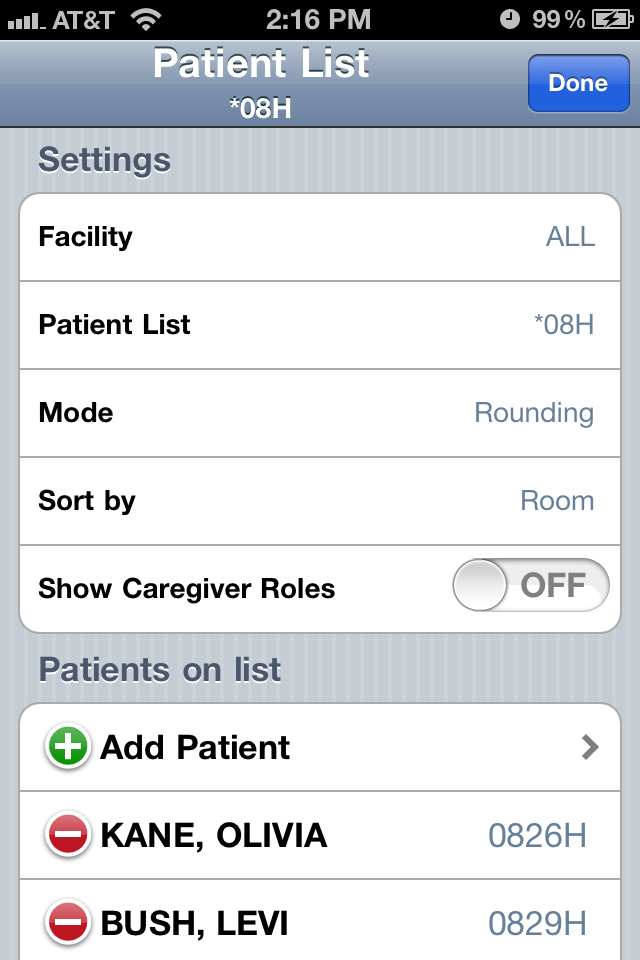 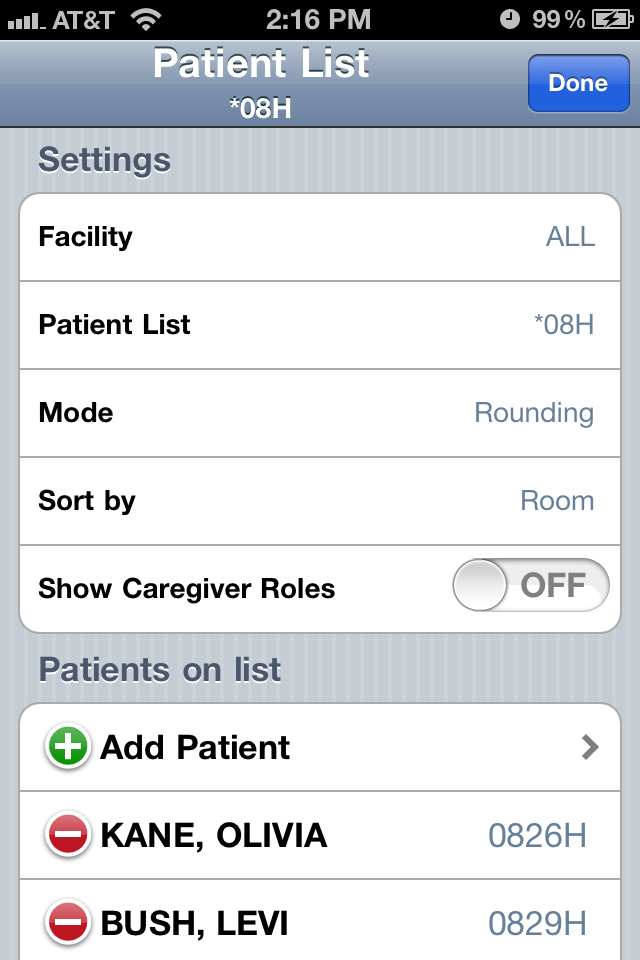 Patient Demographics
On Computer
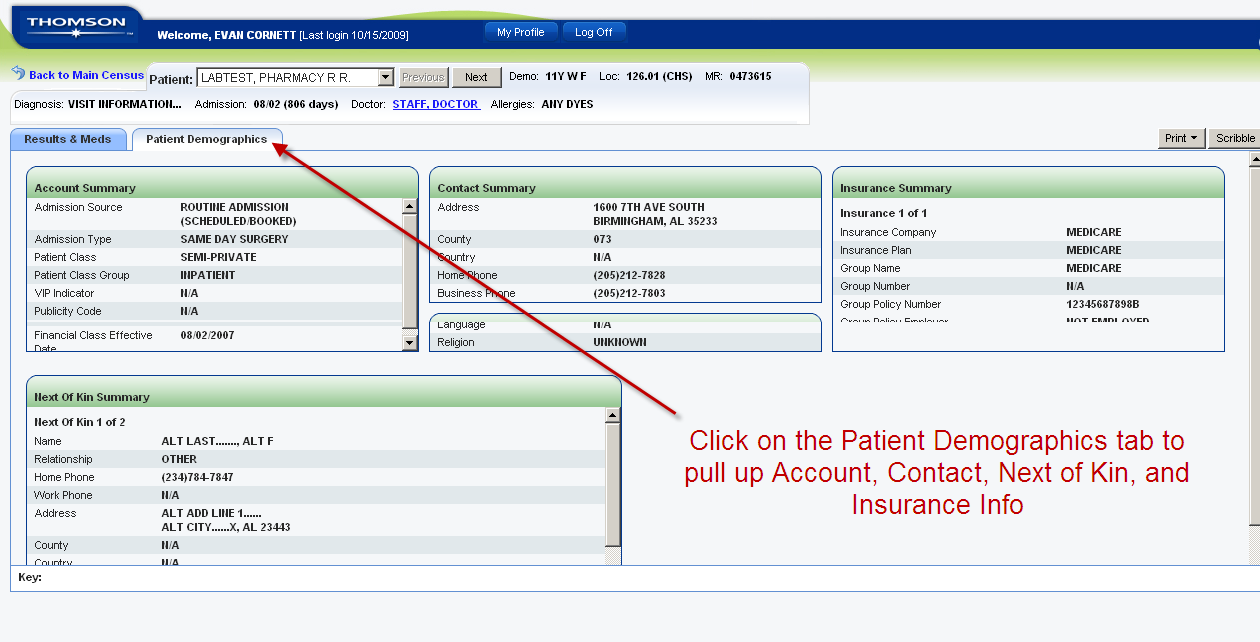 On iPhone
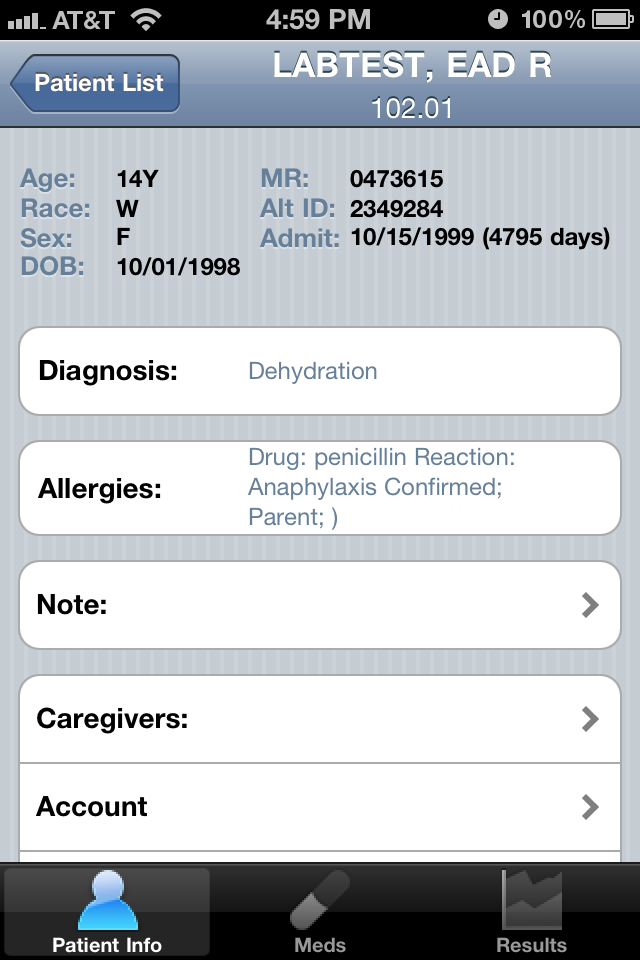 Select a patient then the Patient Demographics/Info tab to view available information
Patient Medications
On Computer
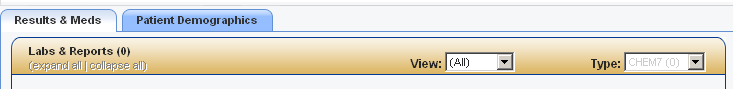 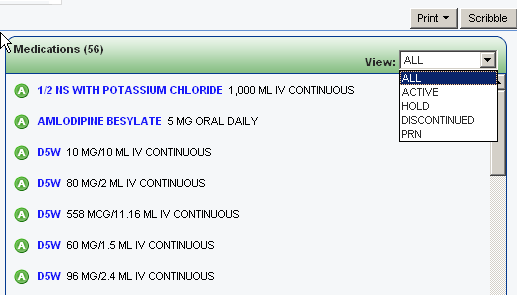 On iPhone
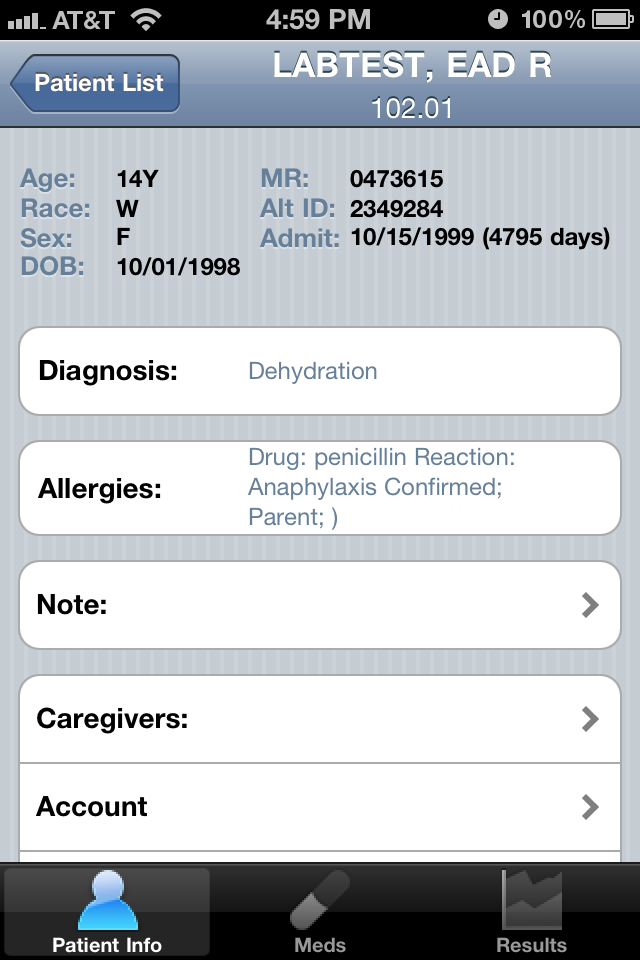 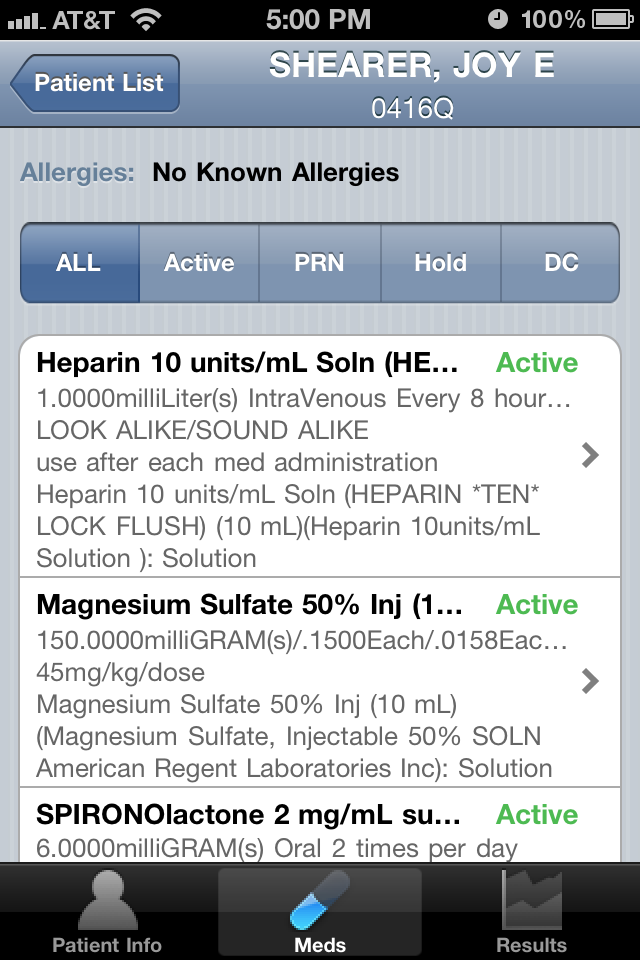 Select a patient then the Results/Meds tab

Select to filter by ALL, Active, PRN, Hold or Discontinued/DC

Note: Discontinued medications will show for 48 hours with red highlighting and D/C! beside the drug name
Patient Results
On Computer
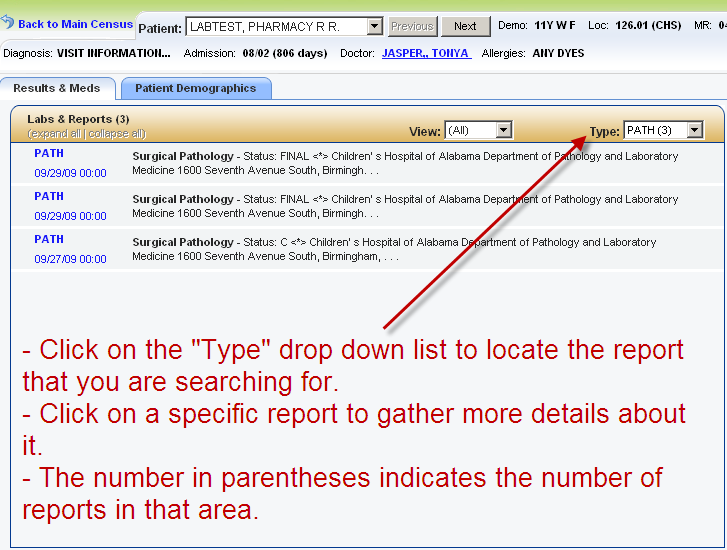 Select a patient then the Results tab
Select to desired Results Type

(Number) indicates the number of results available

Values in red indicate a critical lab value
On iPhone
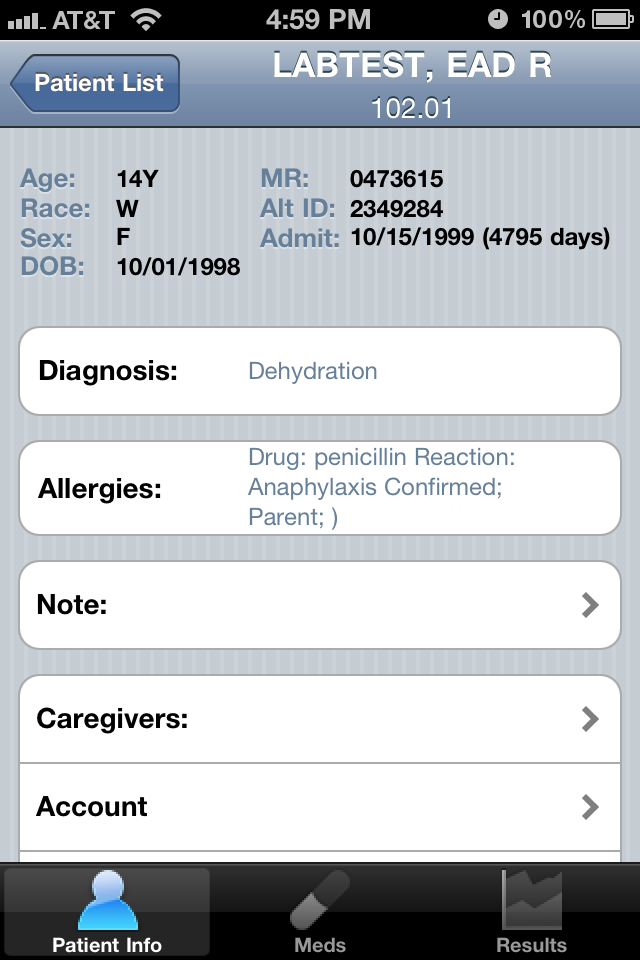 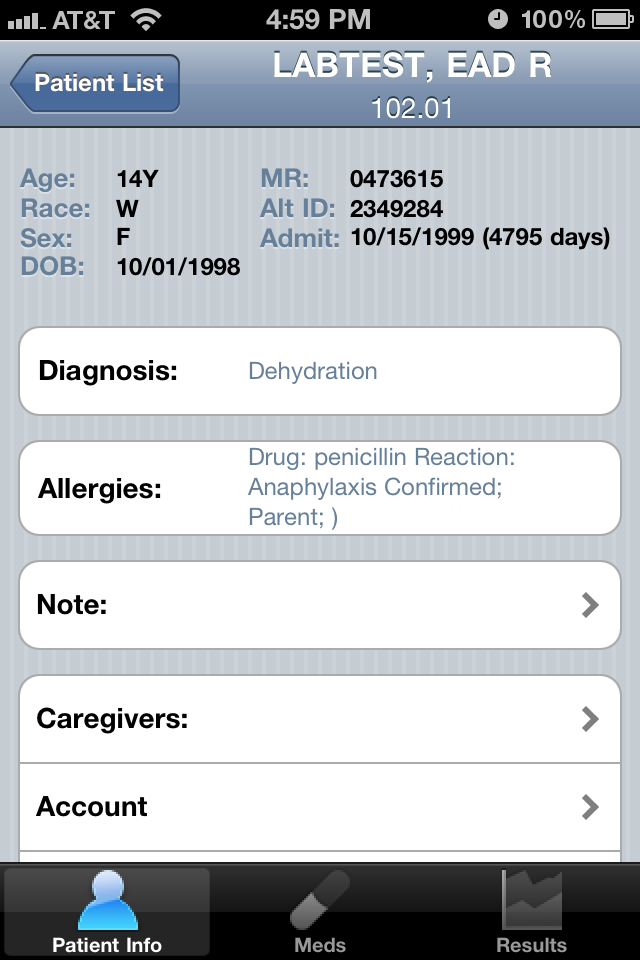 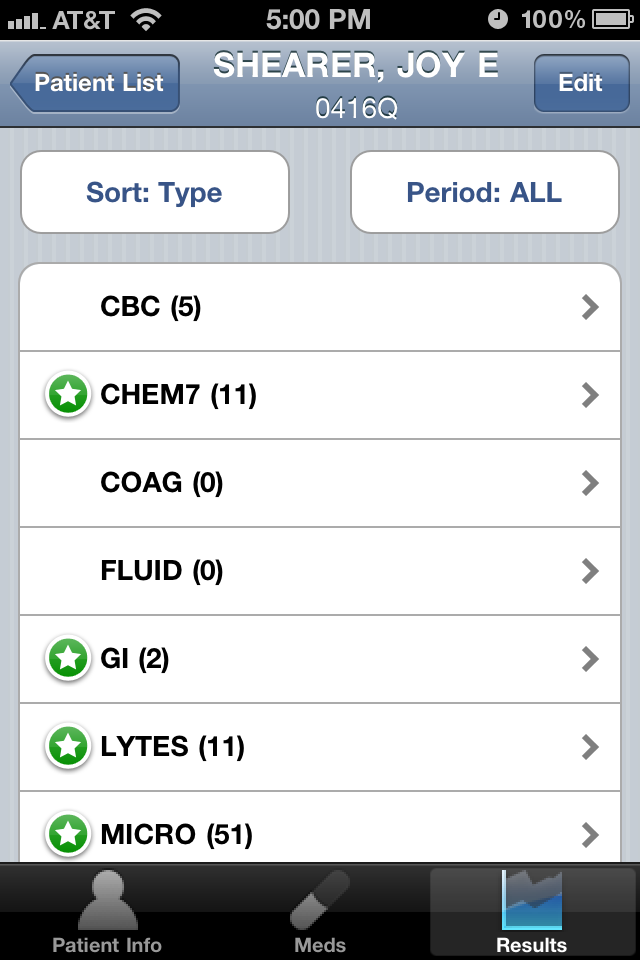 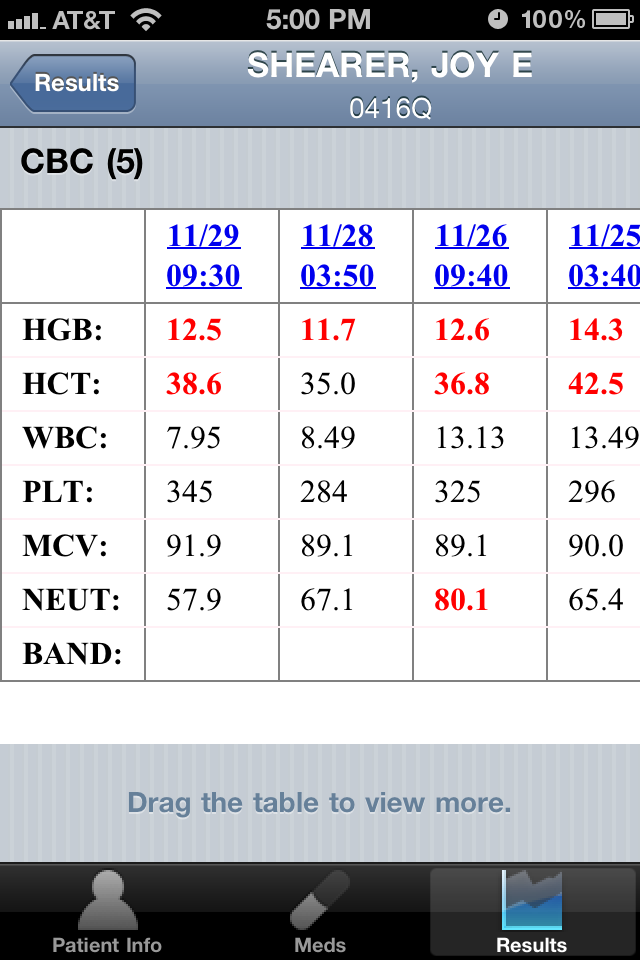 For questions or assistance contact
Children’s of Alabama 
Customer Support 
(24 hours a day)

Email: GetHelp@ChildrensAL.org

Phone: 205-638-6568
Thank you!